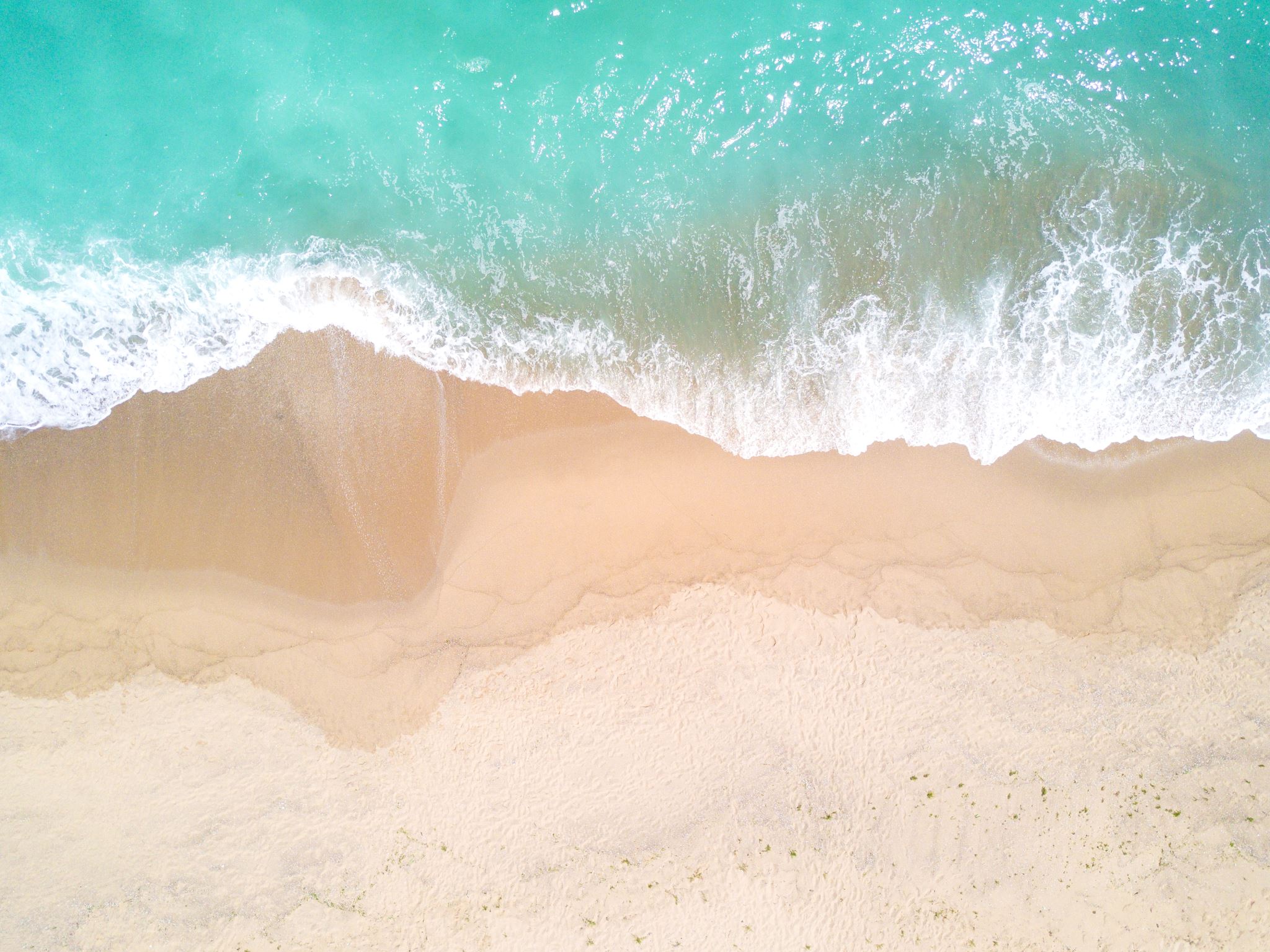 18EC64MODULE-4
STRUCTURED VERSUS UNSTRUCTURED DATA
IOT DATA ANALYTICS
IOT DATA ANALYTICS CHALLENGES
SENDING PROBLEM
VALIDITY OF DATA
MACHINE LEARNING
SUPERVISED LEARNING 
UNSUPERVISED LEARNING
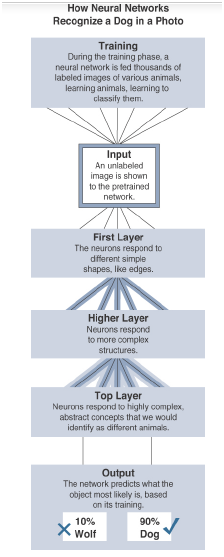 NEURAL NETWORK
Machine Learning and Getting Intelligence from Big Data
Local learning
Remote learning
four major domains
-Monitoring
-Behavior control
-Operations optimization
-Self-healing, self-optimizing
BIG DATA ANALTICS TOOLS AND TECHNLOGY
-Velocity
-Variety
-Volume
MASSIVELY PARALLEL PROCESSING DATABASES
NoSQL Databases
Document stores
Key-value stores
Wide-column stores
Graph stores
HADOOP
EDGE STREAMING ANALYTICS
Reducing data at the edge
Analysis and response at the edge
Time sensitivity
EDGE ANALYTICS CORE FUNCTIONS
Raw input data
Analytics processing unit (APU)
Output streams
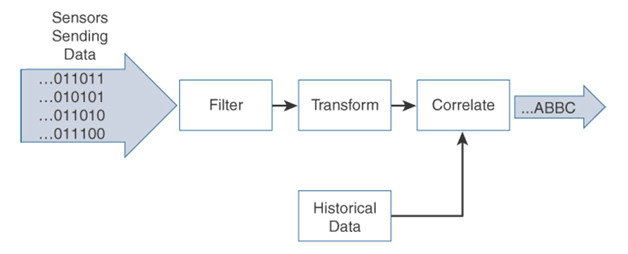 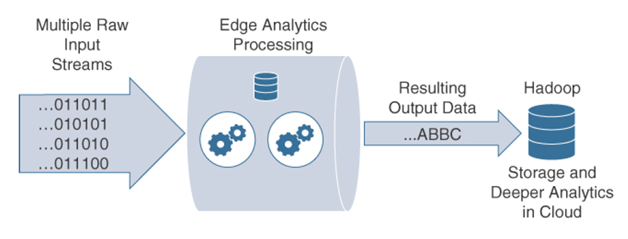 DISTRIBUTED ANALYTICS SYSTEMS
NETWORK ANALYTICS
Network traffic monitoring and profiling
Application traffic monitoring and profiling
Capacity planning
Security analysis
FLEXIBLE NETFLOW ARCHITECTURE
FNF Flow Monitor (NetFlow cache)
FNF flow record
FNF Exporter
Flow export timers
NetFlow export format
NetFlow server for collection and reporting
COMMON CHALLENGES IN OT SECURITY
Erosion of Network Architecture
Pervasive Legacy Systems
Insecure Operational Protocols
-Modbus
-DNP3 (Distributed Network Protocol)
-ICCP (Inter-Control Center Communications Protocol)
-OPC (OLE for Process Control):
HOW IT AND OT SECURITY PRACTICES AND SYSTEMS VARY
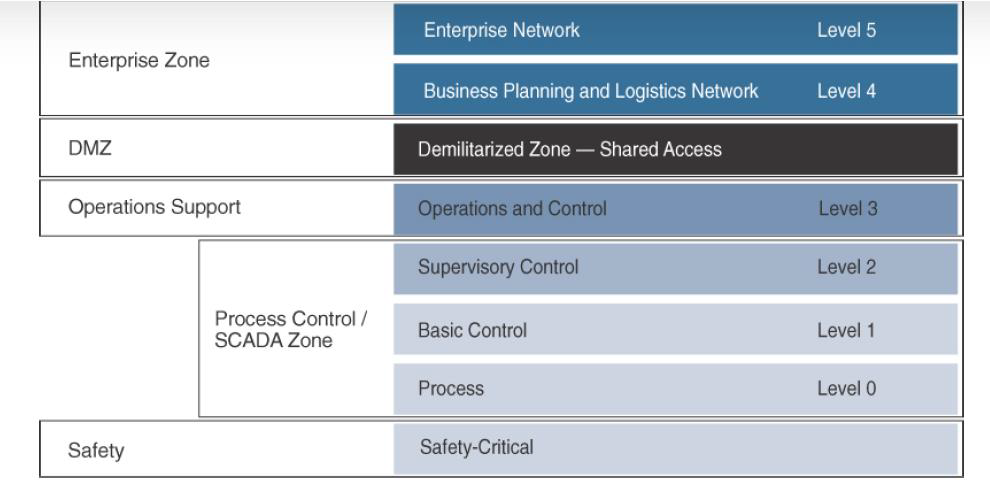 The Purdue Model for Control Hierarchy
FORMAL RISK ANALYSIS STRUCTURES: OCTAVE AND FAIR